Unit 4  Space Exploration
Section Ⅲ　Grammar——不定式作定语和状语
WWW.PPT818.COM
破
法
冲
关
语
突
大
to play with
to depend on
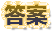 To pass the college entrance examination
in order to/so as to pick up passengers
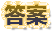 to find the temple
only to find
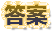 to watch
To find
to come
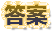 To tell
to be held
to be
to agree
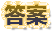 to be taken
to save
to be working
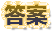 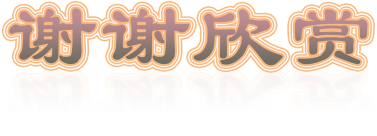 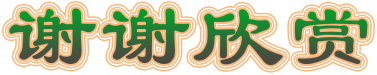 Thank you for watching !